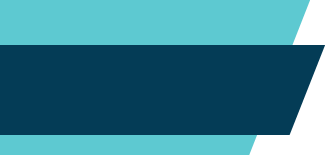 Обновленные ФГОС: к  каким изменениям  готовиться школе
в 2022-2023 учебном году?
Зам. директора по УВР
Козлова ОА.
МБОУ «Малышевская СОШ»
«Не дай вам Бог жить
в эпоху	перемен,
…если вы не сможете  воспользоваться
ПРЕИМУЩЕСТВАМИ
этих перемен»
Китайская
народная
мудрость
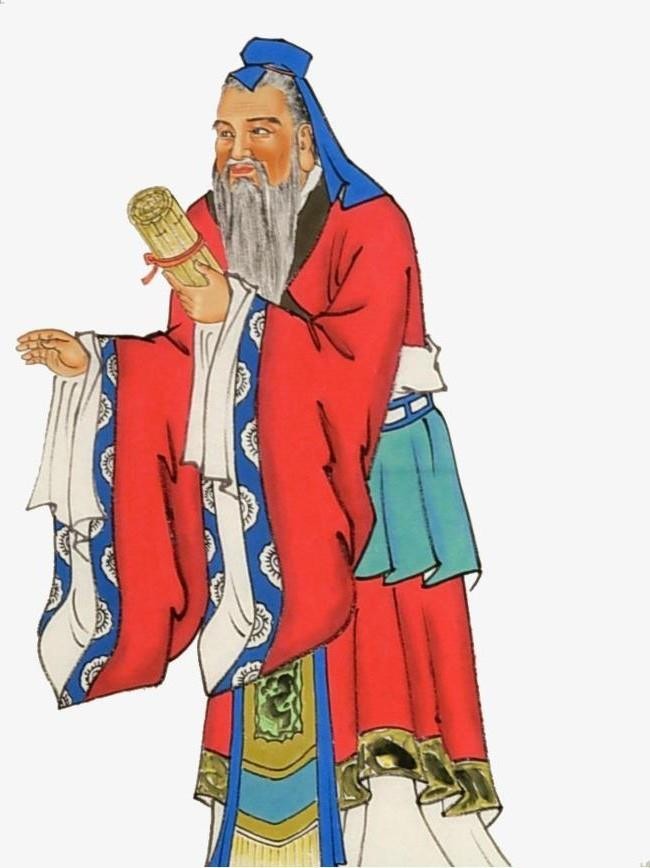 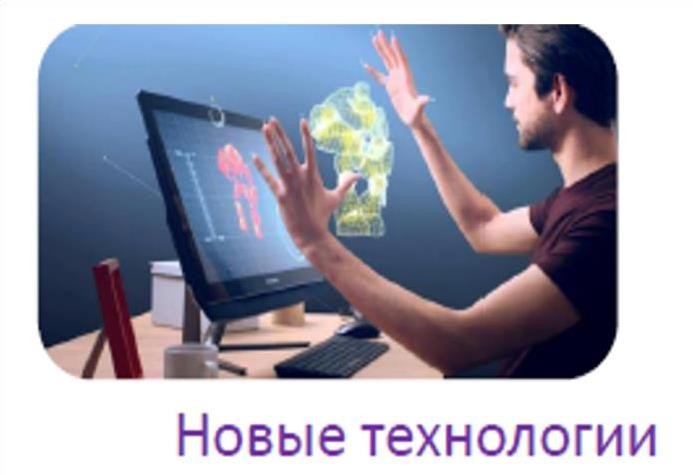 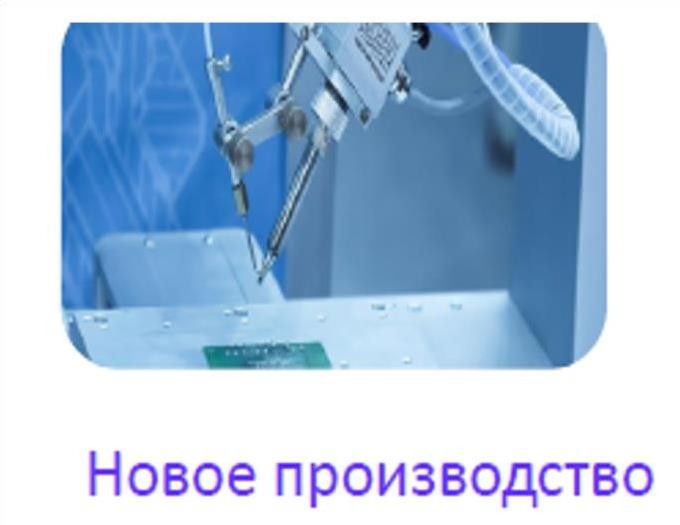 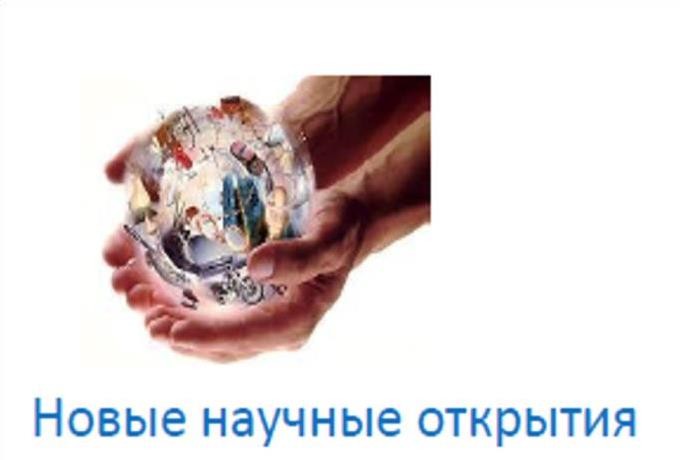 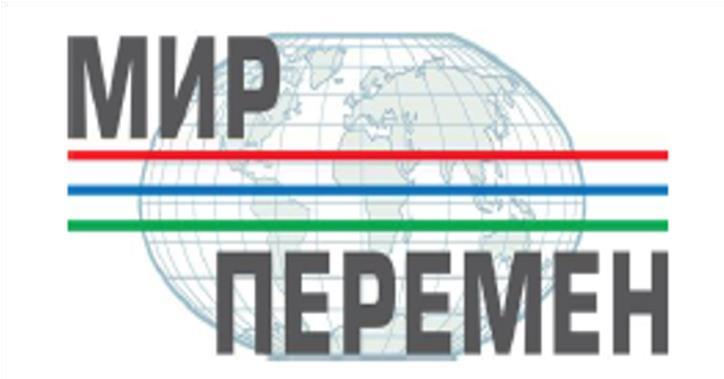 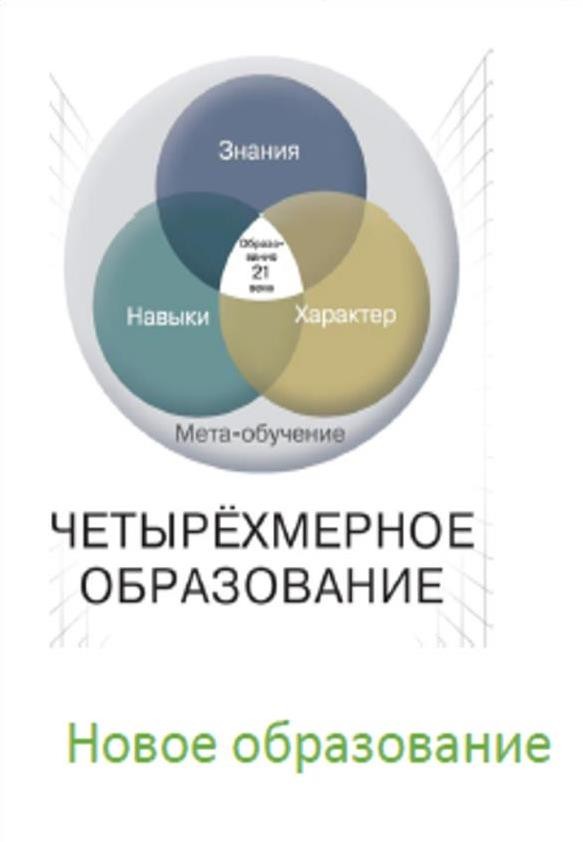 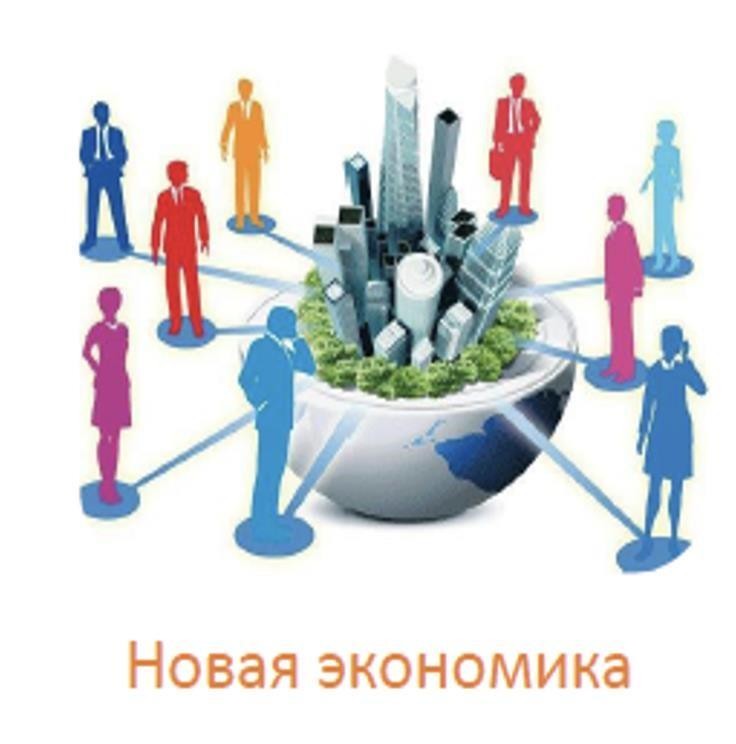 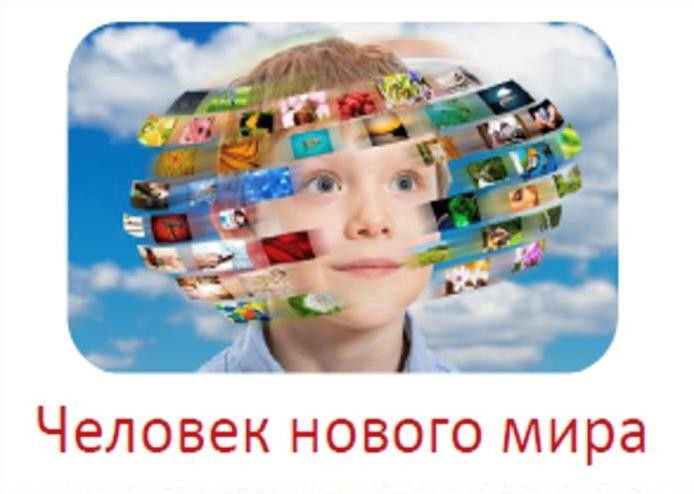 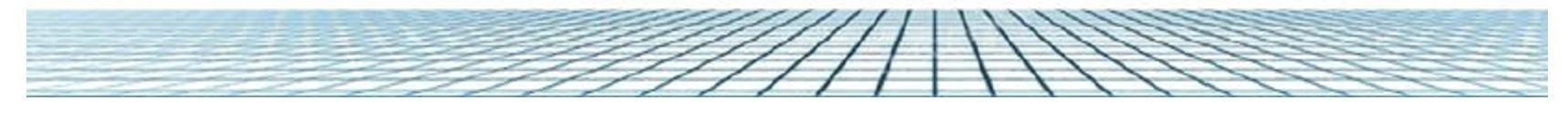 Федеральный
государственный
образовательный стандарт -
совокупность	обязательных	требований	к  образованию определенного уровня и (или) к
профессии,	специальности	и	направлению  подготовки,
утвержденных	федеральным	органом
исполнительной  по	выработке
власти, осуществляющим	функции
государственной	политики	и
нормативно-правовому	регулированию	в  образования.
сфере
ФГОС — это фундамент	образовательной  деятельности.
Ф  Г  О  С
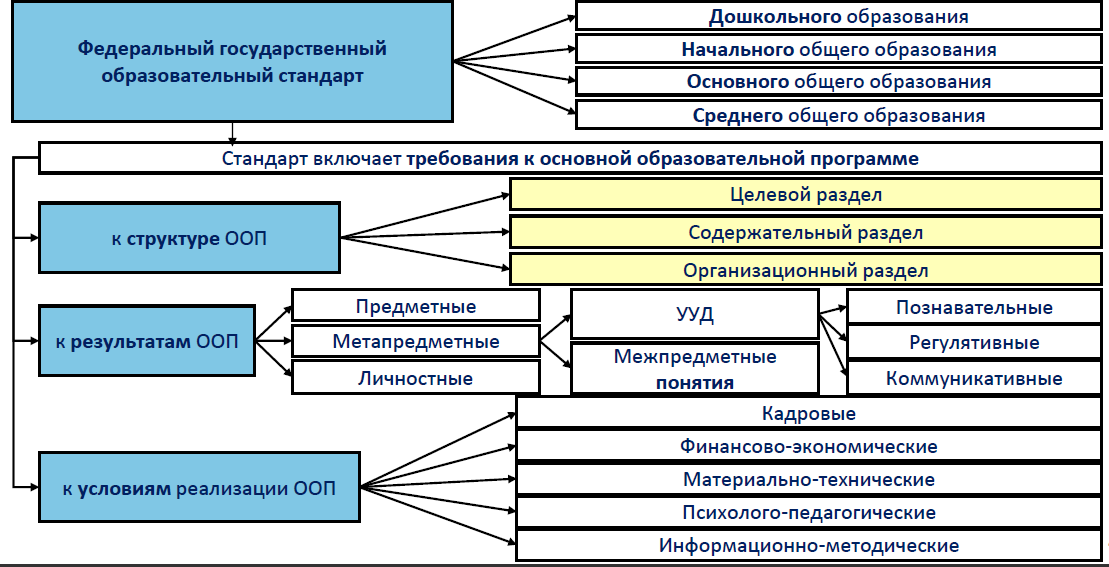 Три поколения  стандартов
ФГОС принято делить на
три	поколения — в  зависимости от	того, в каких  годах они применялись.
Первое поколение ФГОС
Были приняты в 2004 году и назывались  государственными образовательными
стандартами. Основной целью Стандарта  2004 года был не личностный, а предметный  результат, ввиду чего Стандарт быстро
устарел.
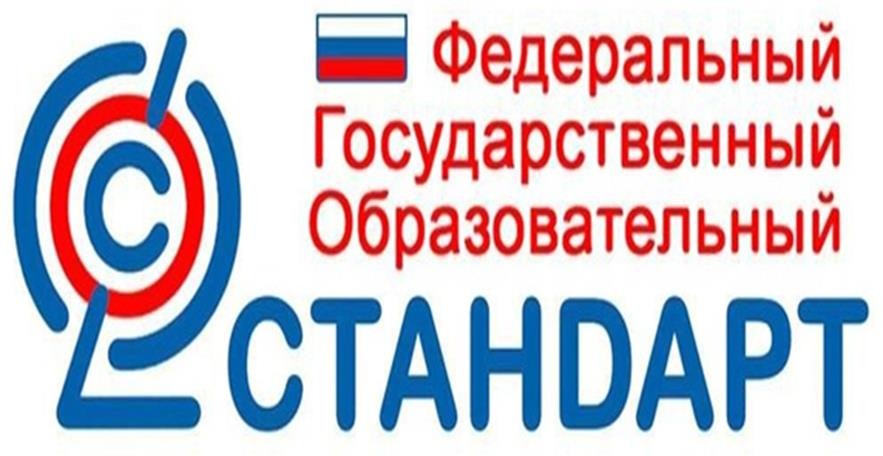 Второе поколение	образовательных  стандартов
ФГОС второго поколения разрабатывались с 2009 по  2012 год. Акцент в них сделан на развитие  универсальных учебных умений, то есть способности  самостоятельно добывать информацию с  использованием технологий и коммуникации с людьми.
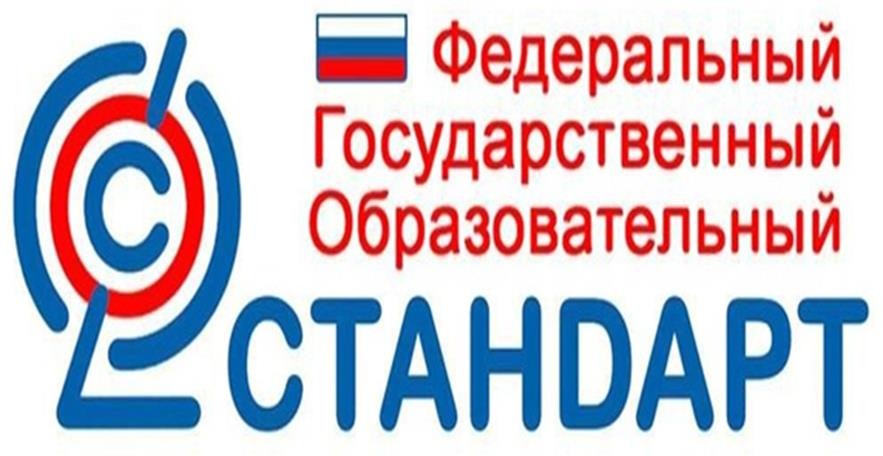 Третье поколение ФГОС
Переход
стандарты
на	новые		образовательные  третьего	поколения	будет
осуществлён в сентябре 2022 года.
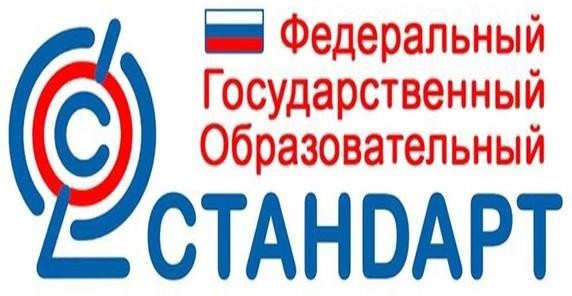 Федеральный государственный образовательный стандарт ООО и НОО
утвержден приказом Министерства просвещения РФ от 32.05.2021г.
№ 286 и №287
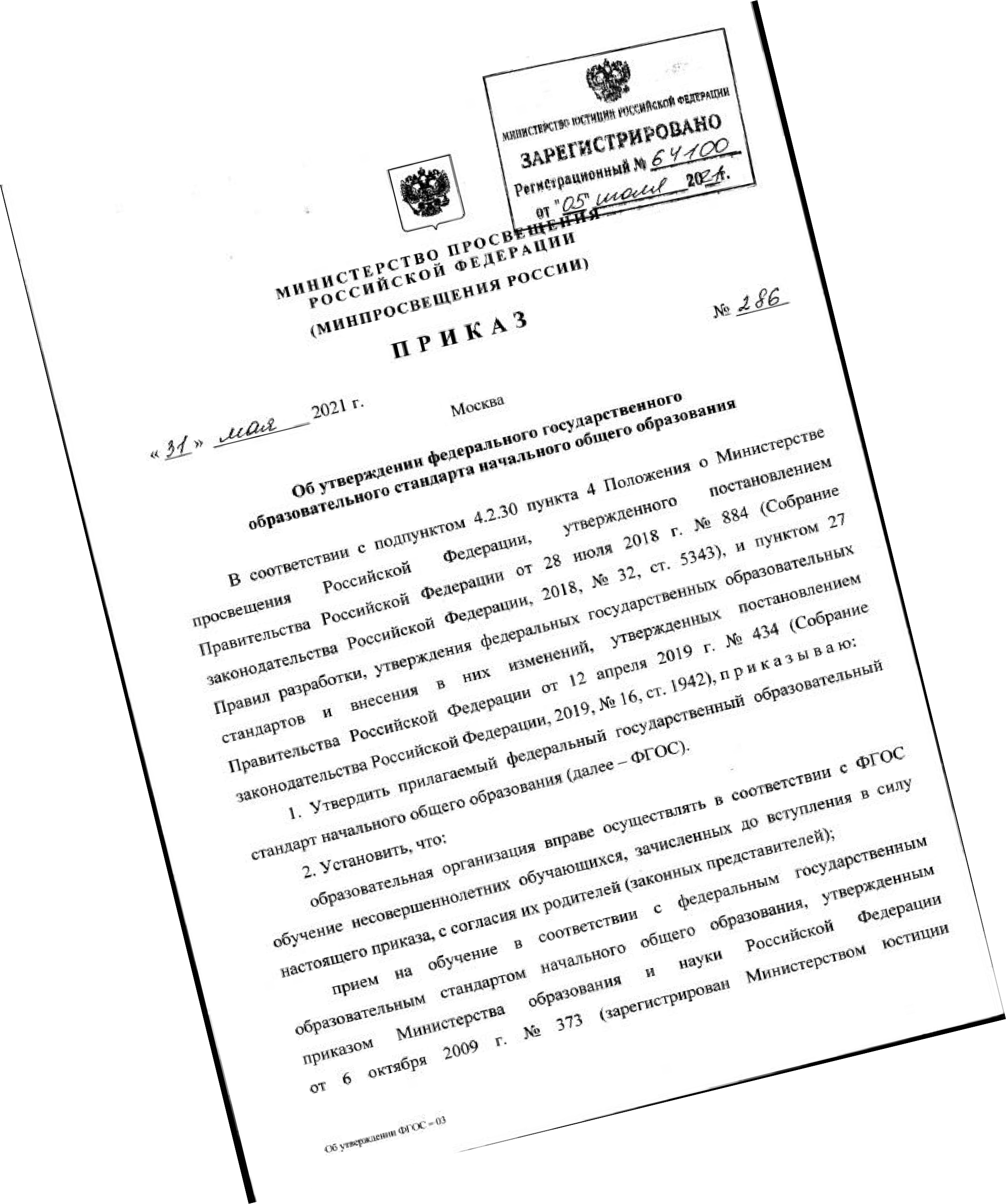 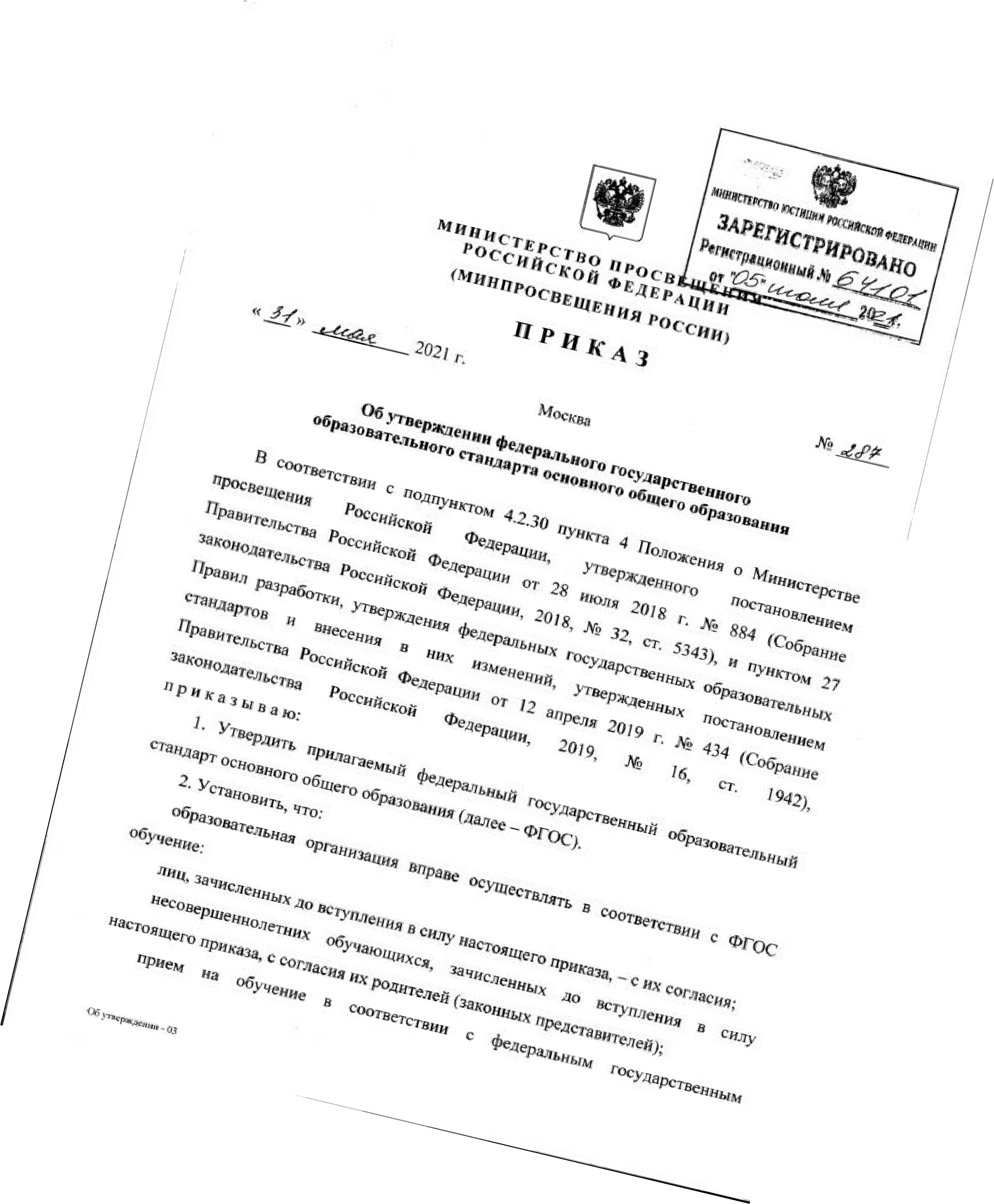 «Новый ФГОС третьего поколения»
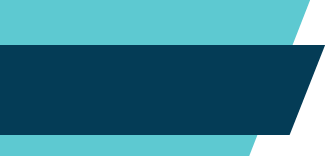 ПОСЛЕДОВАТЕЛЬНОСТЬ  ДЕЙСТВИЙ ПО ВВЕДЕНИЮ  ФГОС
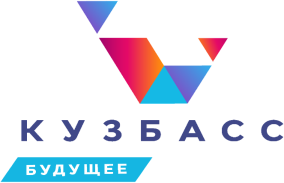 Обязательное введение ФГОС

Рекомендуемое введение ФГОС
! с согласия родителей (законных представителей)

Введение ФГОС по мере готовности
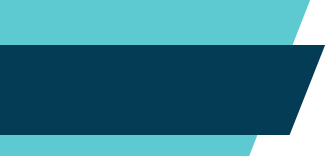 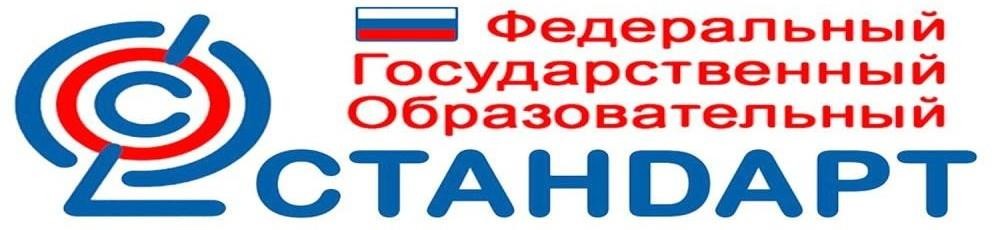 Изменение основных образовательных  программ, по которым уже ведётся обучение,  возможно при согласии родителей(законных  представителей) учащихся.
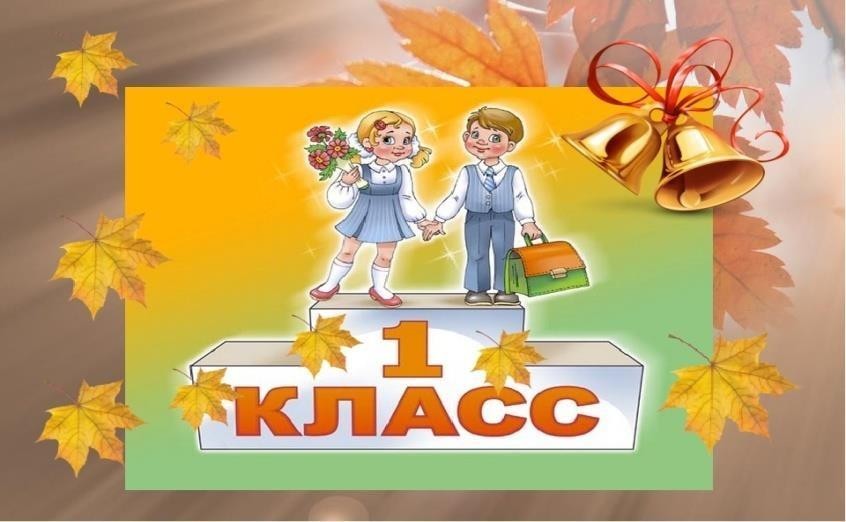 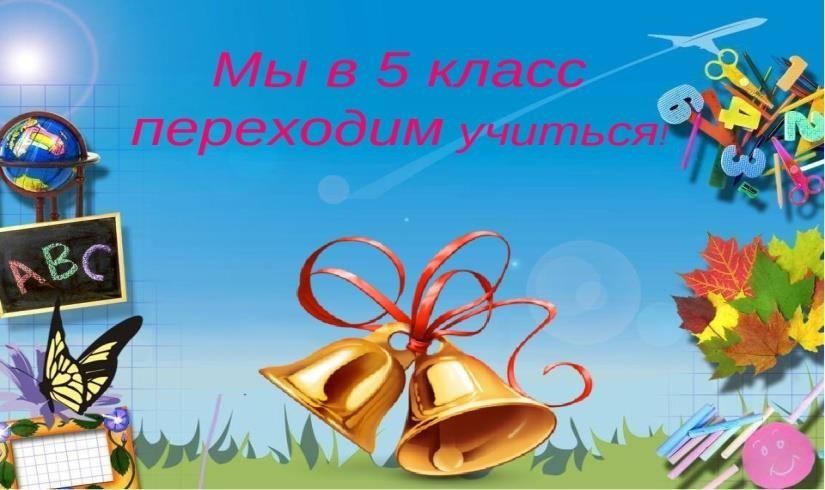 Основные изменения в  обновленных стандартах :
Обеспечение вариативности ООП.
Конкретизация планируемых результатов.
Требования к пояснительной записке ООП.
Требования	к	содержательному	разделу	ООП	и	его	структурным  элементам: рабочим программам учебных предметов, курсов и модулей,
курсов	внеурочной	деятельности;	программе	формирования	УУД,  рабочей программе воспитания.
Перечень предметных областей, учебных предметов, курсов и модулей.
Объем урочной и внеурочной деятельности.
Обучение детей с ОВЗ и интеллектуальными нарушениями.
Использование	электронных	средств  технологий.
Деление учеников на группы.
Информационно-образовательная среда.
Оснащение кабинетов.
Психолого-педагогические условия.
Повышение квалификации педагогов.
обучения,	дистанционных
Изменения в обновленных  ФГОС НОО и ООО
Содержание
ООП НОО и ООО должно быть ВАРИАТИВНЫМ
КАК ОБЕСПЕЧИТЬ?
В структуре программ 
НОО и ООО школа  может 
предусмотреть  учебные предметы,  учебные курсы и  учебные модули
Может разрабатывать и  реализовывать  индивидуальные учебные  планы в соответствии с  образовательными  потребностями и  интересами учеников
Может  разрабатывать и  реализовывать  программы  
углубленного  изучения  отдельных  предметов
Вариативность дает школе возможность выбирать, 
как именно формировать программы
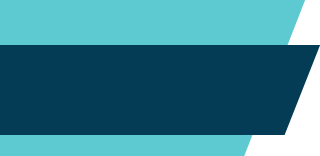 Новые возможности при разработке  программ	ООО

ФГОС ООО: утверждены отдельные требования к  результатам при изучении 5 предметов на углубленном  уровне:

Математика,
Информатика,
Физика,
Химия,
Биология.
на базовом и углубленном уровнях;
Изменения в обновленных  ФГОС НОО и ООО
Личностные результаты  группируются по  направлениям	воспитания:
Метапредметные результаты  группируются по видам  универсальных	учебных
действий:
овладение универсальными  учебными познавательными  действиями – базовые  
логические, базовые 
исследовательские, работа с 
информацией; 
овладение универсальными  учебными коммуникативными  действиями – общение,  
совместная деятельность; 
овладение универсальными  учебными регулятивными  действиями –  самоорганизация,  самоконтроль.
гражданско-патриотическое; 
духовно-нравственное; 
эстетическое; 
физическое воспитание,  формирование культуры  здоровья и эмоционального  благополучия; 
трудовое; 
экологическое; 
ценность научного познания.
tı
Детализированные требования к  предметным результатам
Детализированные требования к
предметным результатам
Математика (примеры результатов)
Новый ФГОС ООО
умение решать задачи разных типов (в
Действущий ФГОС ООО
оперирование понятиями: множество,
том числе на проценты, доли и части,  движение, работу, цену товаров и
стоимость покупок и услуг, налоги,  задачи из области управления личными и  семейными финансами) <…>
элемент множества, подмножество,  принадлежность, нахождение  пересечения, объединения подмножества  в простейших ситуациях
решение сюжетных задач разных типов на
умение изображать плоские фигуры и их  комбинации,
все арифметические действия
пространственные фигуры от руки, с  помощью чертежных инструментов и
электронных средств <…>
Потребуется обновить результаты освоения образовательных  программ в соответствии с новыми требованиями ФГОС.
Изменения в обновленных ФГОС  НОО и ООО
Требования к рабочим программам
Обновленные ФГОС регламентируют перечень
обязательных предметных областей, учебных предметов и  учебных модулей
Учебный план НОО
Учебный план ООО
Предметные области
Учебные предметы (учебные курсы или учебные модули)
Русский язык и литература
Русский язык  
Литература
Родной язык и (или) государственный язык республики Российской  Федерации 
Родная литература
Родной язык и родная  литература
Иностранный язык 
Второй иностранный язык
Иностранные языки
Математика: 
учебные курсы «Алгебра», «Геометрия», «Вероятность и 
статистика» Информатика
Математика и информатика
История: 
учебные курсы «История России», «Всеобщая история» 
Обществознание  
География
Общественно-научные  предметы
Естественно-научные предметы Физика  
Химия  Биология
Выбор одного из учебных курсов (учебных модулей) из перечня,  предлагаемого организацией, осуществляется по заявлению  обучающихся, родителей (законных представителей)  несовершеннолетних обучающихся
Основы духовно-
нравственной культуры  народов России
Искусство
Изобразительное искусство  Музыка
Технология
Технология
Физическая культура и основы  безопасности 
жизнедеятельности
Физическая культура 
Основы безопасности жизнедеятельности
20
ФГОС ООО: новая структура программ  отдельных учебных предметов
Утверждены названия курсов в программах
по математике и истории
Учебный предмет
Учебный предмет
Математика
История
Учебные курсы
Учебные курсы

История России	Всеобщая история
Алгебра
Вероятность
Геометрия
и статистика
Потребуется актуализировать учебные планы и  программы учебных предметов,
указав правильное название предметов и учебных курсов
в соответствии с обновленными требованиями ФГОС.
ФГОС НОО, ООО: условия выбора
отдельных предметов
Изучение родного языка и родной литературы
Для Организаций, в которых языком образования является русский язык, изучение  родного языка и родной литературы из числа языков народов Российской
Федерации, государственных языков республик РФ осуществляется:
при наличии возможностей Организации
по	заявлению	обучающихся,	родителей	(законных	представителей)  несовершеннолетних обучающихся.


Второй иностранный язык
Изучение второго иностранного языка из перечня, предлагаемого Организацией,  осуществляется по заявлению обучающихся, родителей (законных представителей)  несовершеннолетних обучающихся и при наличии в Организации необходимых  условий.
Исследование мнения родителей  о выборе предметов
до 30.05.2022
Изменения в обновленных ФГОС  НОО и ООО
Объем урочной и внеурочной деятельности
Изменения в обновленных ФГОС  НОО и ООО
Обучение детей с ОВЗ
ФГОС НОО не нужно  применять	для обучения
детей с ОВЗ и
интеллектуальными нарушениями
Адаптированные программы  на уровне ООО разрабатывают  на основе нового ФГОС ООО
Школа может увеличить срок  освоения	адаптированной  программы до шести лет, то объем  аудиторных часов не может  превышать 6018
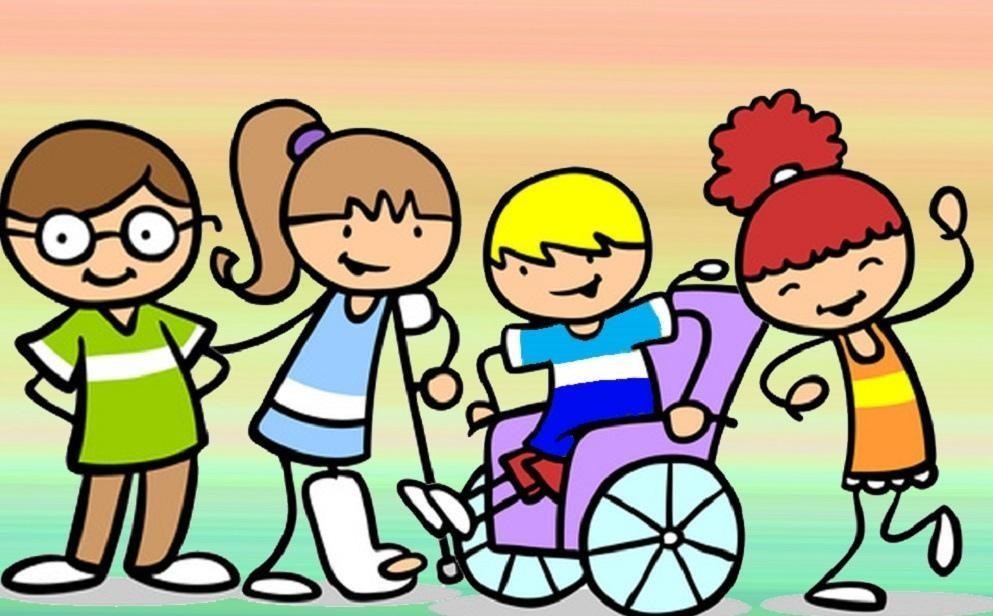 КАК СОСТАВИТЬ РАБОЧУЮ  ПРОГРАММУ
Структура рабочей программы:

Содержание предмета, курса, модуля; 
Планируемые результаты освоения предмета, курса, модуля;  3. Тематическое планирование с указанием количества  академических часов, отводимых на освоение каждой темы, и 
возможность использования по этой теме ЭОР и ЦОР, которые  являются учебно-методическими материалами 
 
Любые другие разделы, например такие, как «Пояснительная  записка», «Календарно-тематическое планирование», не являются  обязательными. Включить такие разделы в рабочую программу педагоги  обязаны только в том случае, если они закреплены в ее структуре  локальным актом.
2tı
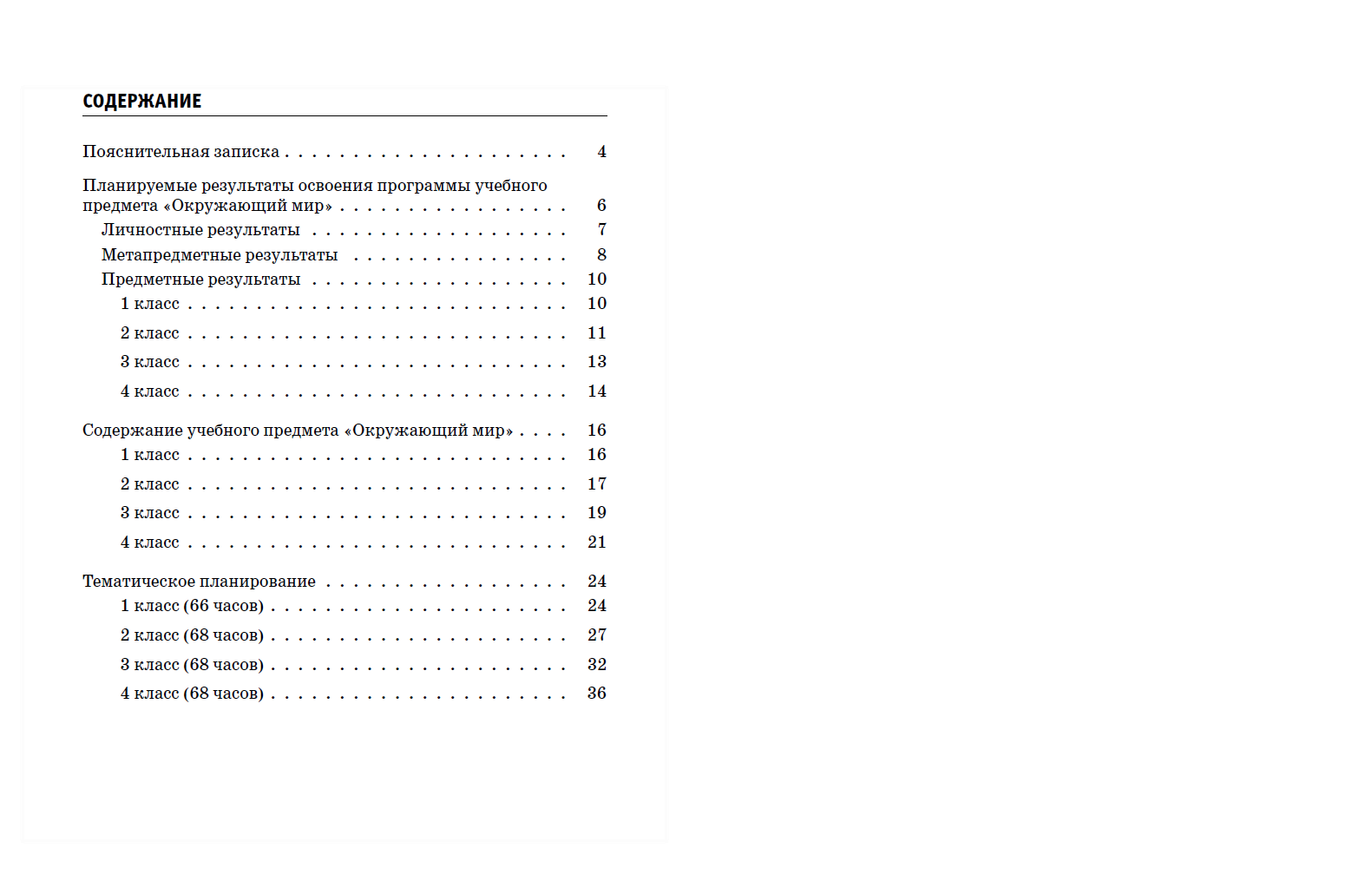 ПРАВИЛЬНО!!!
п.31.1. Структура Рабочей программы учебного  предмета., учебного курса внеурочной  деятельности	должны включать:
- содержание учебного предмета, учебного курса  (в т.ч. учебного курса внеурочной деятельности);
-планируемые результаты освоения учебного  предмета, учебного курса (в т.ч. учебного курса  внеурочной деятельности);
-тематическое планирование с указанием
количества академических часов, отводимых на
освоение каждой темы учебного предмета,
учебного курса (в т.ч. учебного курса внеурочной  деятельности) и возможность использования по  этой теме электронных (цифровых)  образовательных ресурсов
РП с учётом рабочей программы воспитания
1. Планируемые результаты освоения  предмета, курса, модуля
Личностные результаты освоения  предмета, курса, модуля
Метапредметные результы освоения  предмета, курса, модуля

Предметные результаты освоения предмета,  курса, модуля
2.	Содержание учебного предмета,  курса, модуля
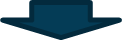 Описать разделы и/или темы
учебного предмета, модуля или курса
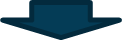 Учесть в содержании рабочих программ 
концепции преподавания учебных предметов.
Всего утвердили 14 концепций: 
по истории России, химии, физике, астрономии, обществознанию, 
географии, ОБЖ, физкультуре, искусству, технологии, русскому языку и  литературе, математике, новому УМК по отечественной истории.
3. Тематическое планирование с уазанием кол-ва
академических часов,отводимых на освоение каждой темы
перечень тем, планируемых для освоения учениками; 
количество академических часов, отводимых на освоение каждой темы; 
информацию об электронных учебно-методических материалах, которые  можно использовать при изучении каждой темы 
 
В качестве электронных учебно-методических материалов учителя могут  указать:
электронные учебники и
мультимедийные 
программы
электронные библиотеки
задачники
виртуальные  лаборатории
коллекции цифровых  образовательных  ресурсов
игровые 
программы
Электронные учебно-методические материалы должны позволять  использовать дидактические возможности ИКТ, а их содержание –  соответствовать законодательству об образовании.
Количество  часов,  отводимых  на
освоение  темы
Электронные  учебно-  методические  материалы
№ п/п
Тема/раздел
Повторение изученного в 6-м классе.  Множество рациональных чисел.
Сравнение рациональных чисел. Числовые  выражения
Электронные  учебник и  задачник
1
1
Электронные  учебник и
задачник
Электронные  учебник и  задачник.
Интерактивный  урок РЭШ
Упражнения в  РЭШ
Электронные  учебник и  задачник.
Упражнения в  РЭШ
Электронные  учебник и  задачник.
Интерактивный  урок РЭШ
<…>
2
Способы решения числовых выражений
1
Повторение. Понятие уравнения и корня  уравнения. Решение уравнений
3
1
Алгоритмы действий над рациональными  уравнениями
4
1
Область определения уравнения (область  допустимых значений переменной).
Решение рациональных уравнений
5
1
Числовые и алгебраические выражения.  Выражение с переменной. Значение  выражения. Подстановка выражений  вместо переменных
6
1
<...>
<…>
<…>
Учесть рабочую программу воспитания
Рабочие программы предметов, модулей и курсов, в том числе 
внеурочной деятельности, формируются с учетом рабочей программы  воспитания (п. 31.1 ФГОС НОО, п. 32.1 ФГОС ООО).
Педагог может выбрать один или несколько из способов, которые  определит школа в положении о рабочей программе, НАПРИМЕР: 
 
оформить приложение к рабочей программе «Формы учета рабочей  программы воспитания»; 
 
указать информацию об учете рабочей программы воспитания в разделе 
«Содержание учебного предмета/учебного курса (в том числе внеурочной  деятельности)/учебного модуля» в описании разделов/тем или отдельным  блоком; 
 
отразить воспитательный компонент содержания программы в отдельной  колонке таблицы тематического планирования.
31
<...>
Применение  групповой работы  или работы в
парах, которые
Алгоритмы действий
Примерные рабочие  программы
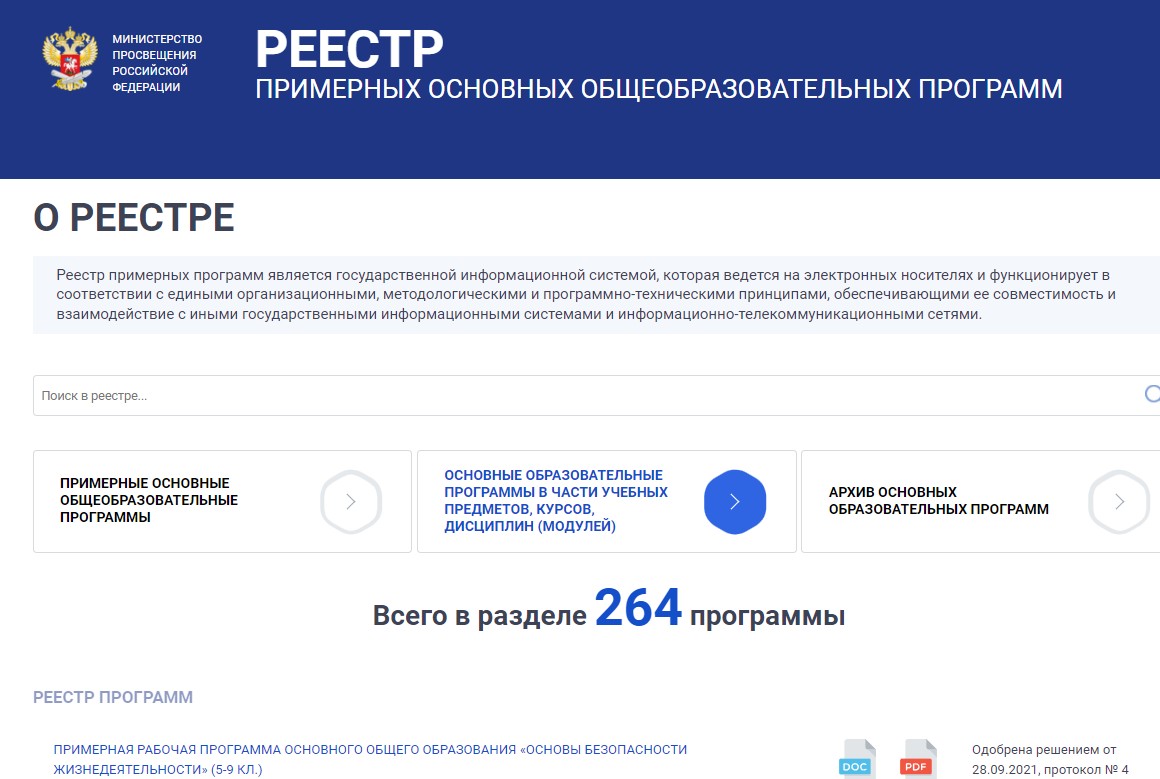 Примерные рабочие  программы по предметам
базового уровня размещены:
На сайте  https://fgosreestr.ru/
На портале единого  содержания общего  образования
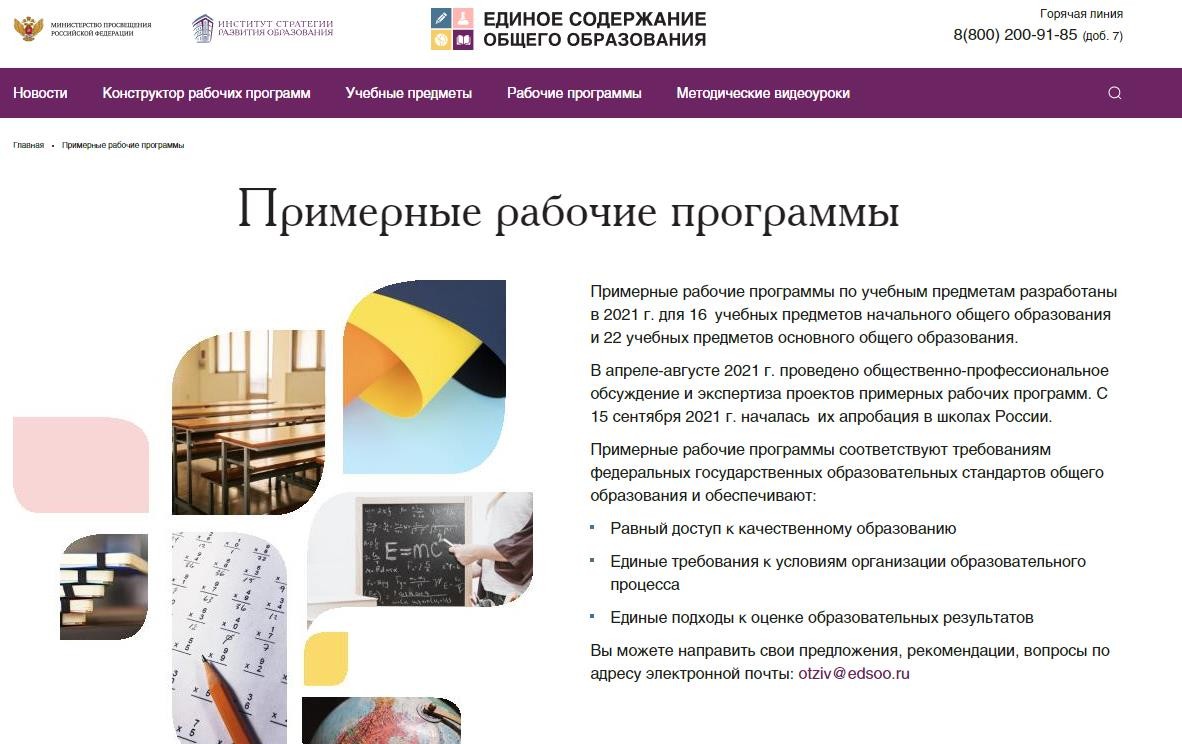 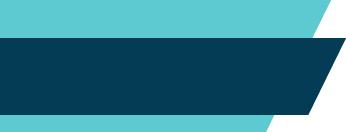 Интернет-ресурс поддержки педагогов в период перехода на ФГОС
3355
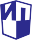 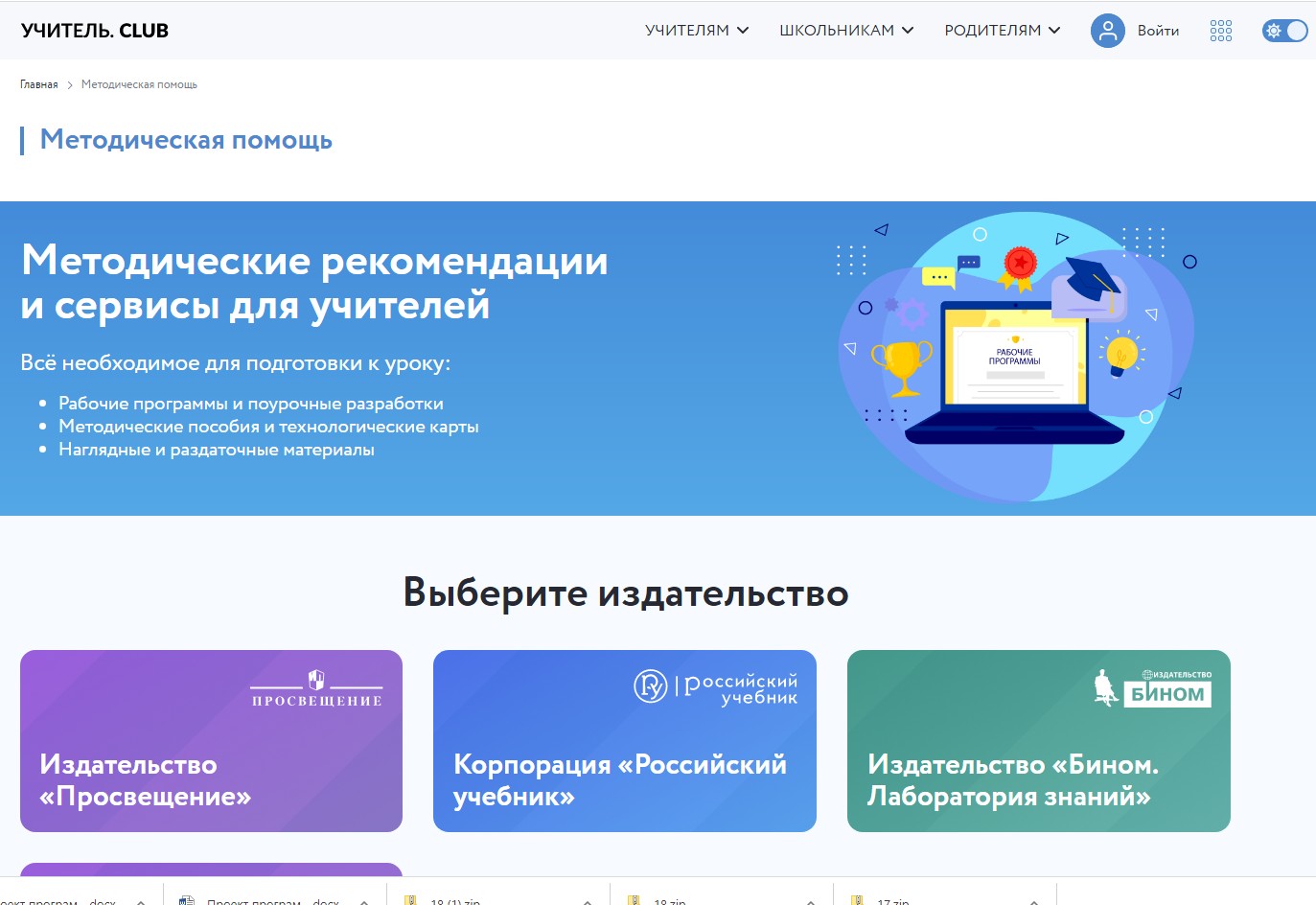 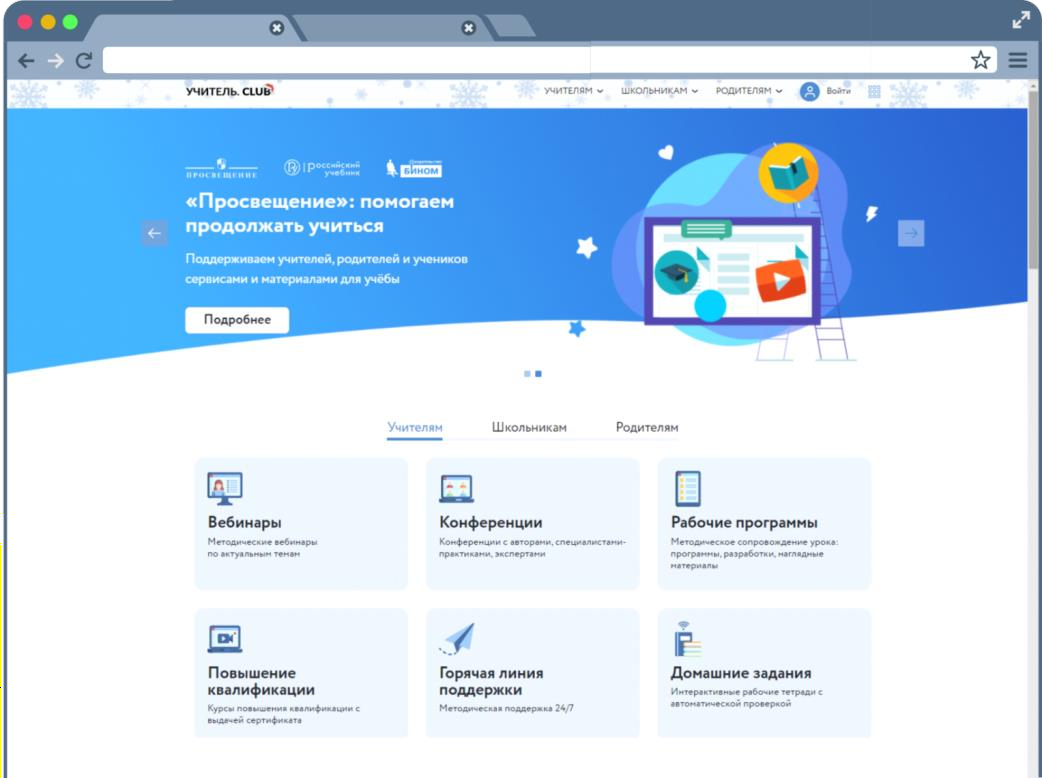 https://uchitel.club/
Портал, на котором собраны  нормативные документы и
методические материалы в помощь
учителям для организации обучения в  период перехода на ФГОС

Онлайн консультации для педагогов
при разработке рабочих программ

Горячая линия поддержки 24/7

Обмен лучшими практиками, их
апробация и распространение в
сотрудничестве с органами управления  образованием
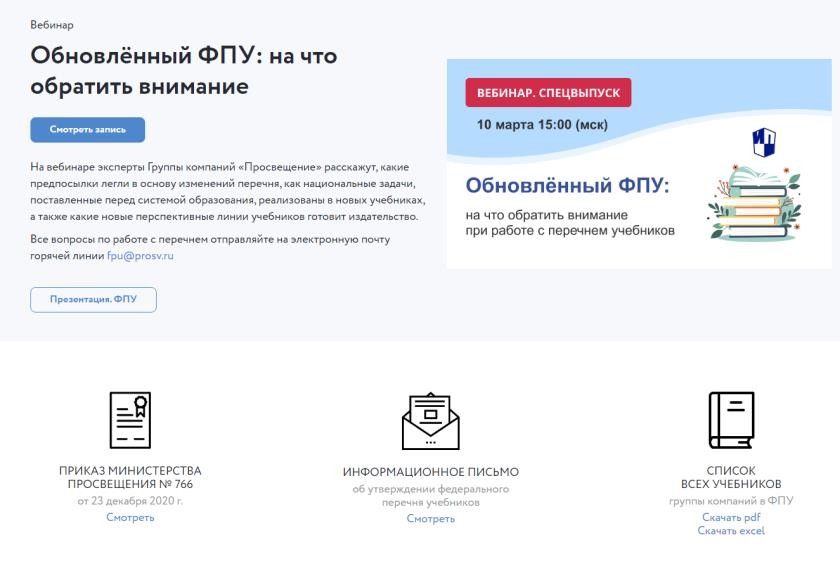 © АО «Издательство «Просвещение», 2022
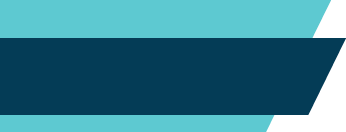 Какие учебники использовать в  переходный период?
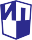 в настоящее время федеральный перечень учебников (Приказ Минпросвещения России от 20 мая  2020 года № 254) не содержит учебников, прошедших экспертизу на соответствие требованиям  обновленных ФГОС 2021.


В период перехода на обновленные ФГОС 2021*

могут быть использованы любые учебно-  методические комплекты, включенные в  федеральный перечень учебников.
особое внимание должно быть уделено
изменению методики преподавания учебных
предметов при одновременном использовании
дополнительных учебных, дидактических  материалов, ориентированных на
формирование предметных, метапредметных и  личностных результатов
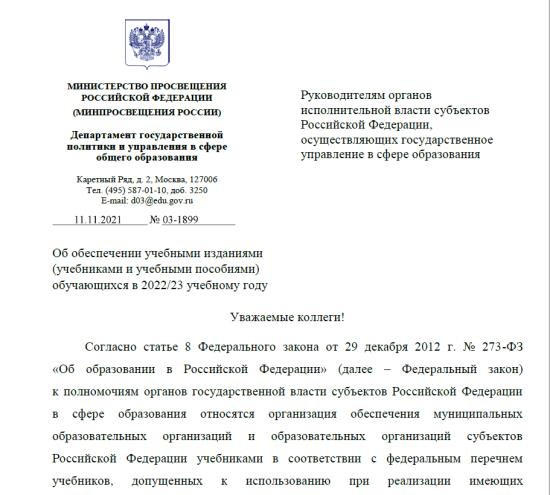 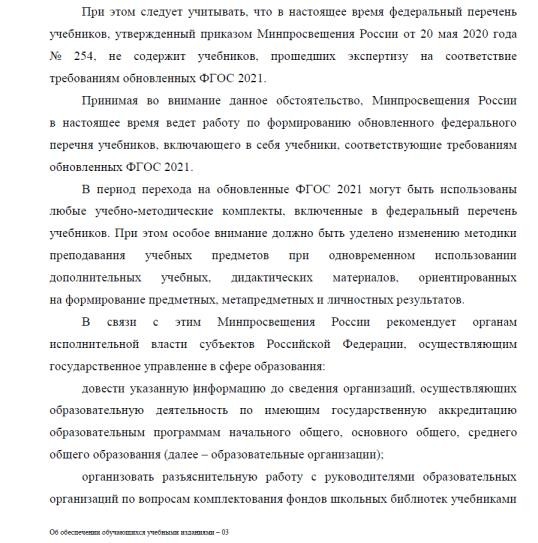 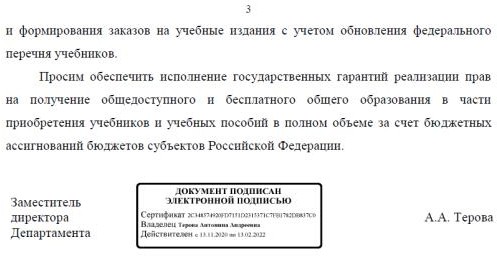 * Письмо Минпросвещения России от 11.11.2021 № 03-1899 «Об обеспечении учебными  изданиями (учебниками и учебными пособиями) обучающихся в 2022/23 учебном году
© АО «Издательство «Просвещение», 2022
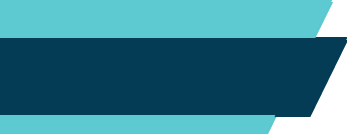 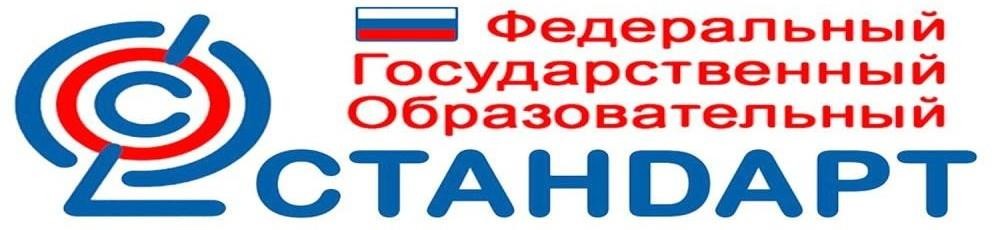 ФИНАНСОВАЯ ГРАМОТНОСТЬ
Школьники теперь начнут изучать финансовую
грамотность. Министерство просвещения поясняет,  что о введении нового предмета речь не	идет, так как  это повысит нагрузку на учащихся. Изучать  финансовую	грамотность школьники будут в рамках  предметов «История», «Математика»,
«Обществознание», «Информатика», «География» и  др.
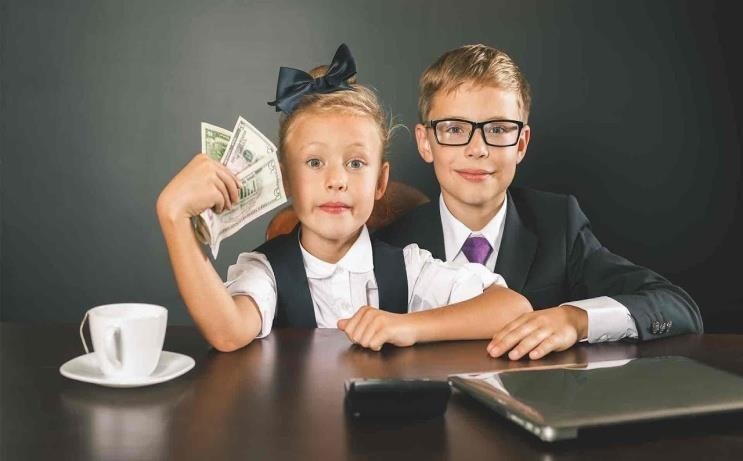 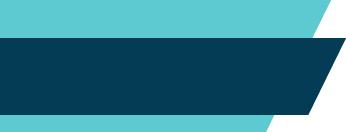 СОЗДАНИЕ УСЛОВИЙ ДЛЯ ФОРМИРОВАНИЯ  ФУНКЦИОНАЛЬНОЙ ГРАМОТНОСТИ
определения ФГ : ФГОС НОО п.34.2
ФГОС ООО п.35.2
Педагогические работники	Учащиеся
повышение  профессиональных  компетенций

включение в рабочие  программы материалов  с целью формирования и  оценки уровня ФГ
-	мотивационные мероприятия
-	формирование ФГ в  урочной, внеурочной  деятельности,
системе дополнительного  образования
в
Спасибо за  внимание
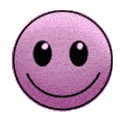